Муниципальное бюджетное общеобразовательное учреждение «Специальная (коррекционная) общеобразовательная школа для обучающихся с ограниченными возможностями здоровья»г. Соликамск
«Исследовательская деятельность как один из способов реализации патриотического воспитания 
обучающихся с ОВЗ»
 
                                                                                                  Е.И. Швецова, 
Н.Ю. Верещагина

г. Соликамск
2021
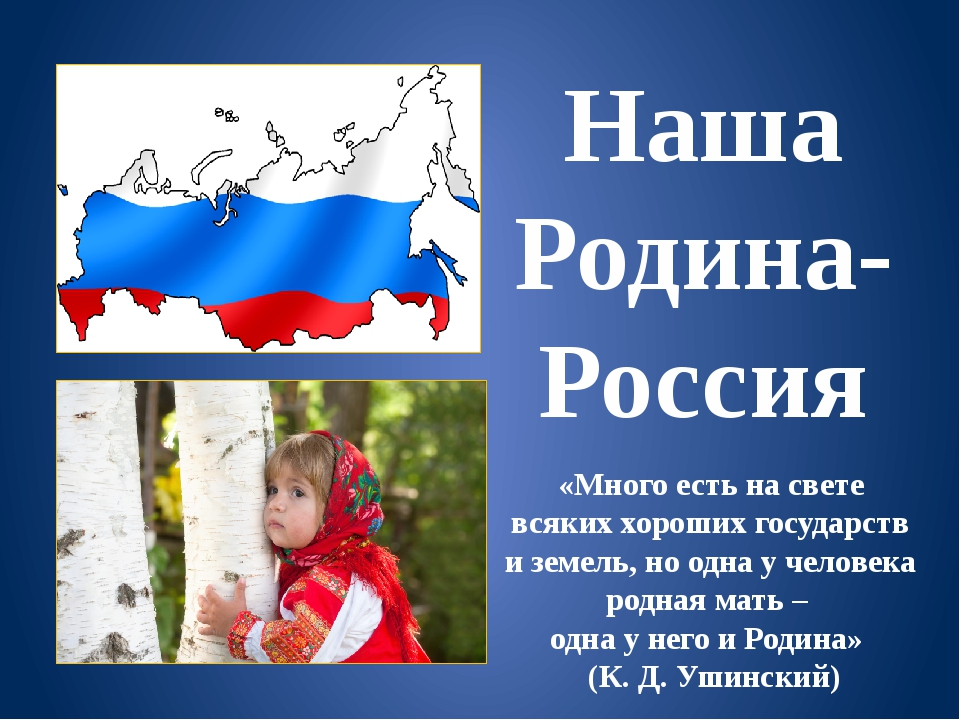 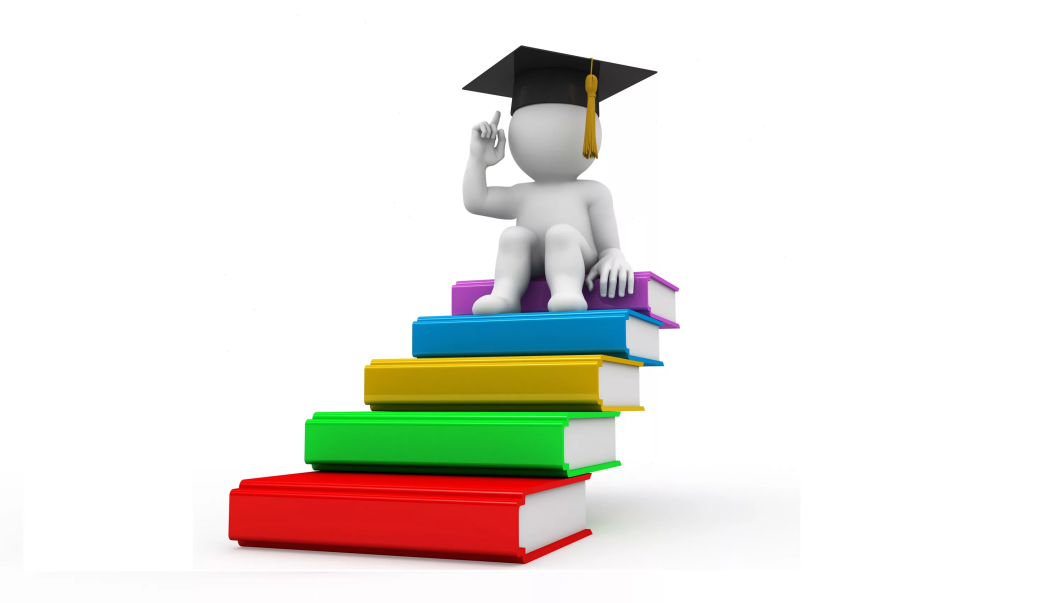 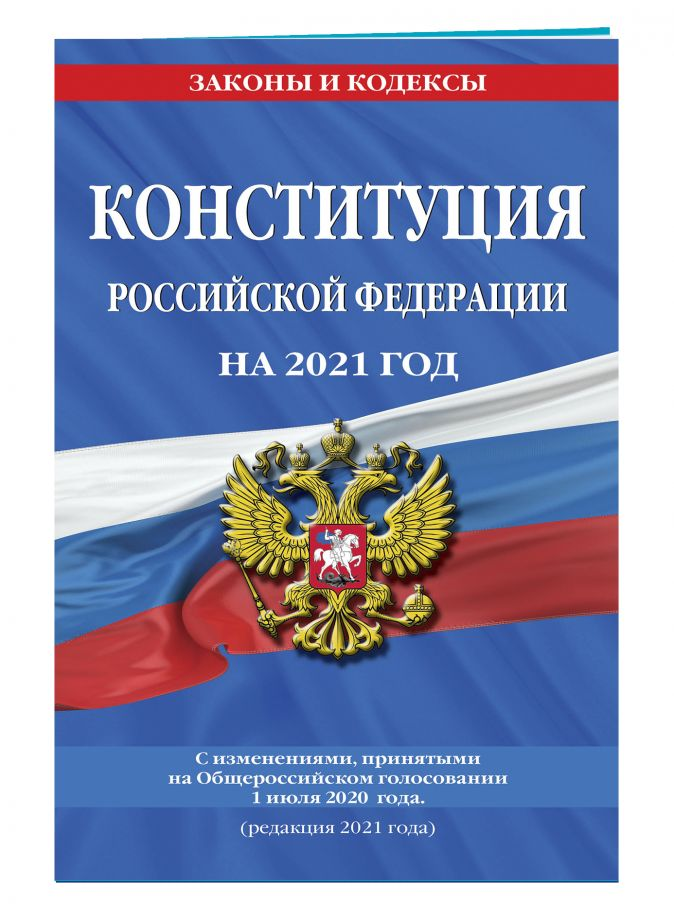 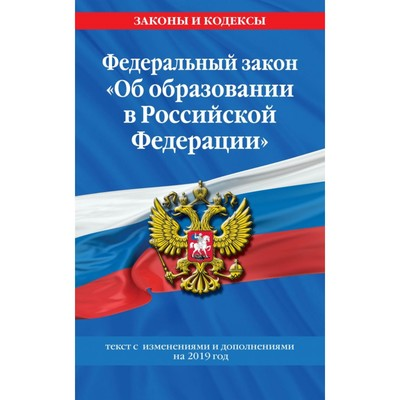 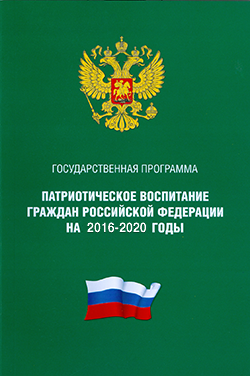 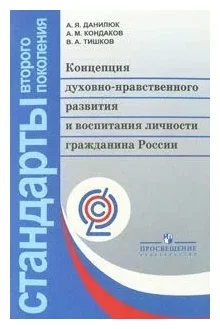 Реализация патриотического воспитания через исследовательскую деятельность с детьми с ОВЗ
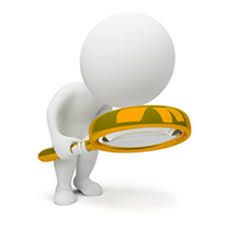 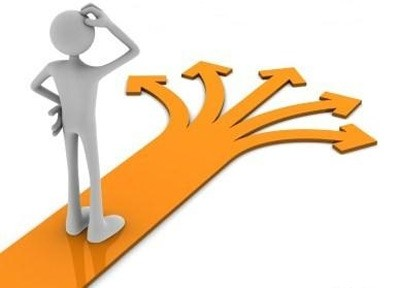 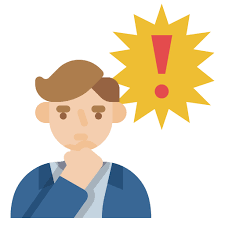 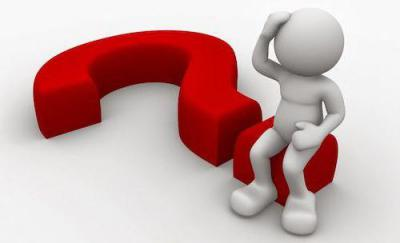 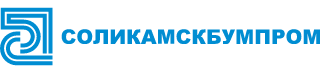 Сотрудничество с музеем истории              
 Исследовательская деятельность по изучению истории родного города и его героев.
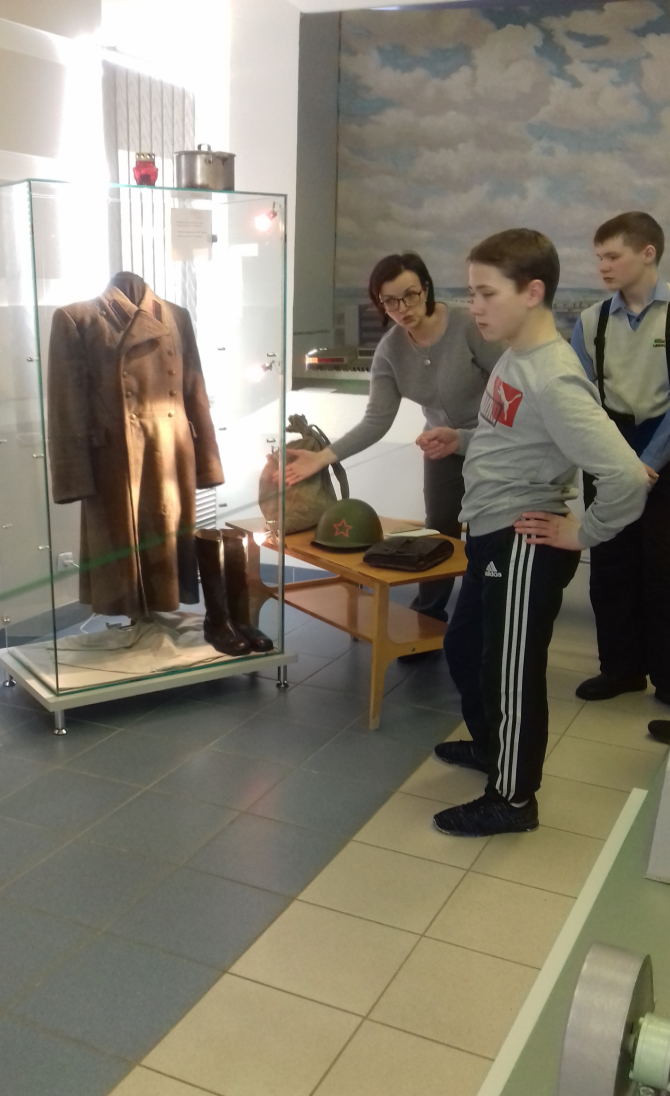 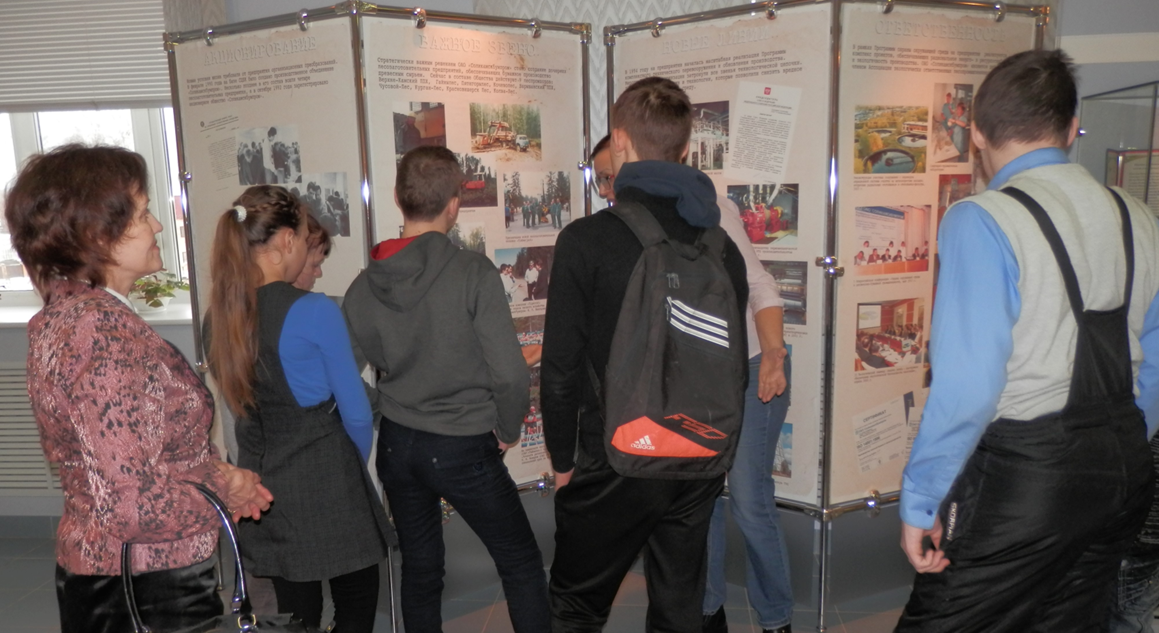 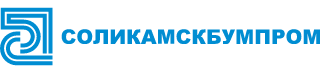 Сотрудничество с музеем истории              
 Исследовательская деятельность по изучению архивных материалов
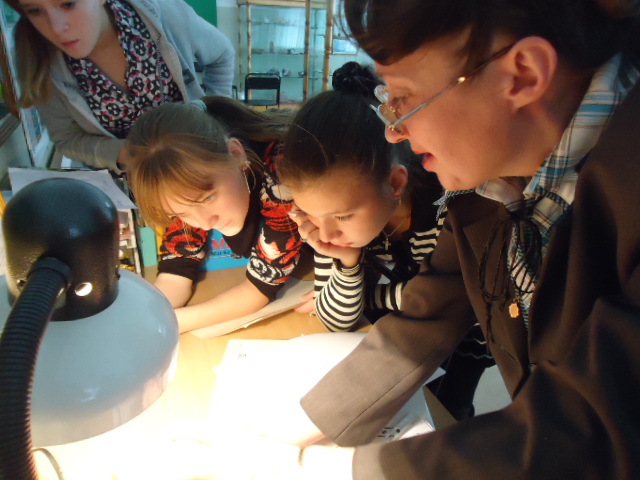 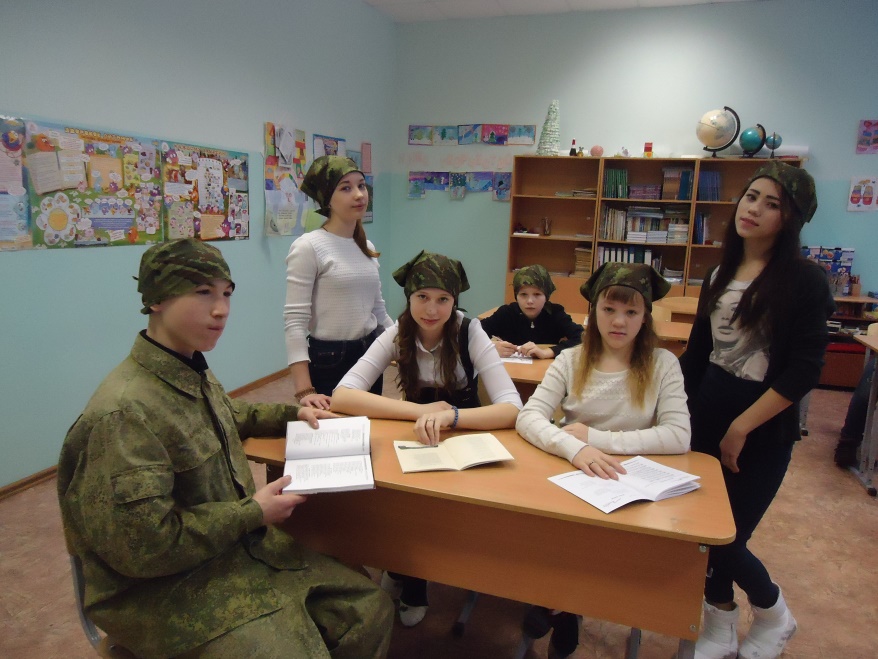 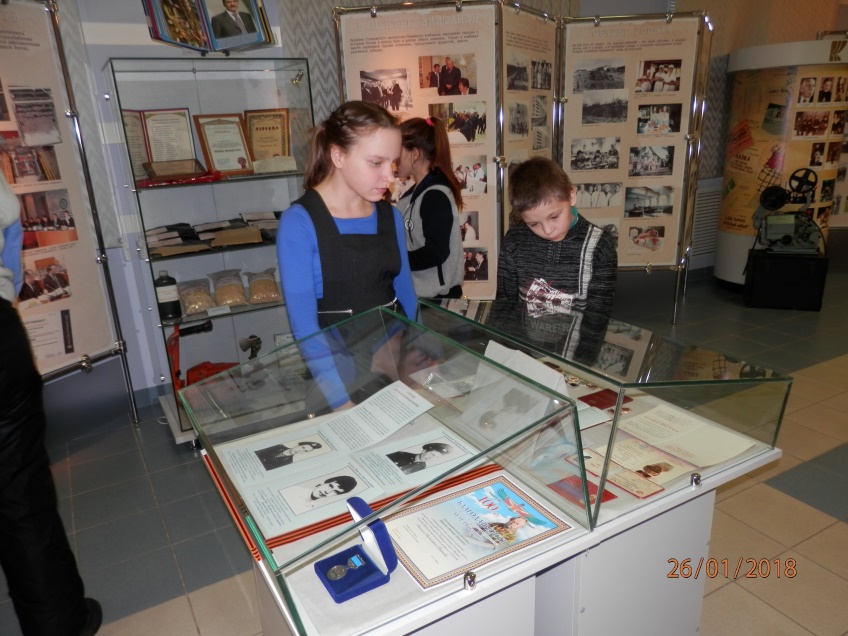 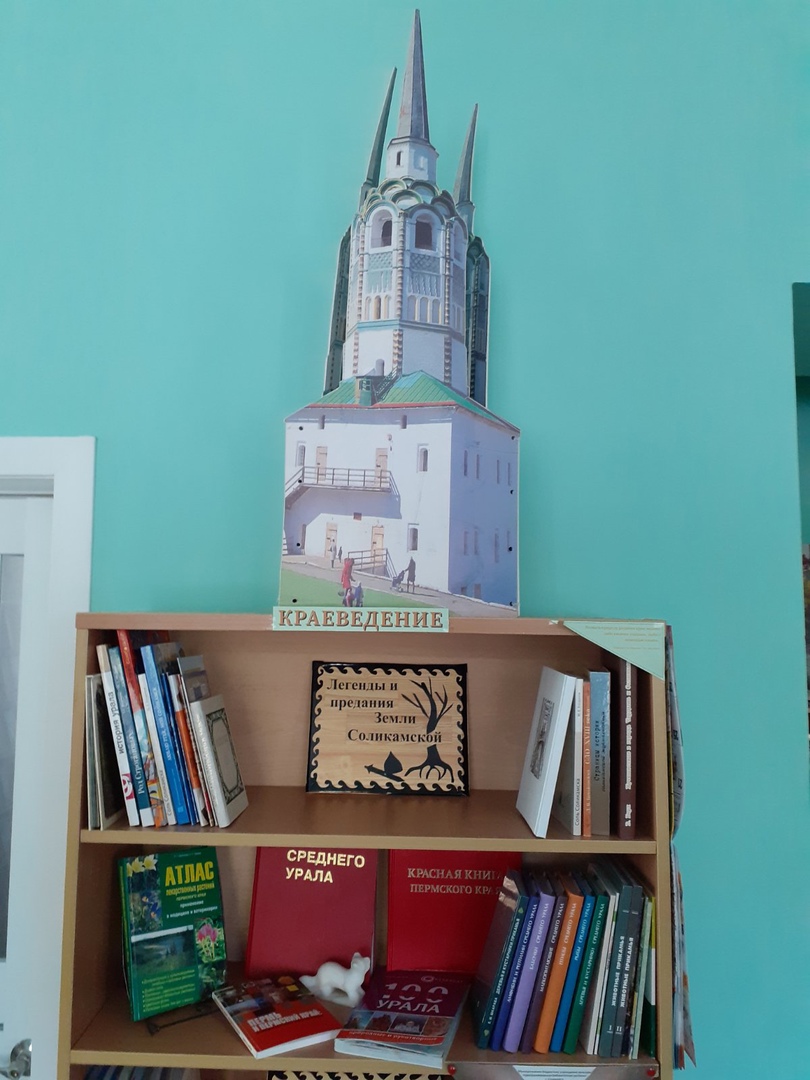 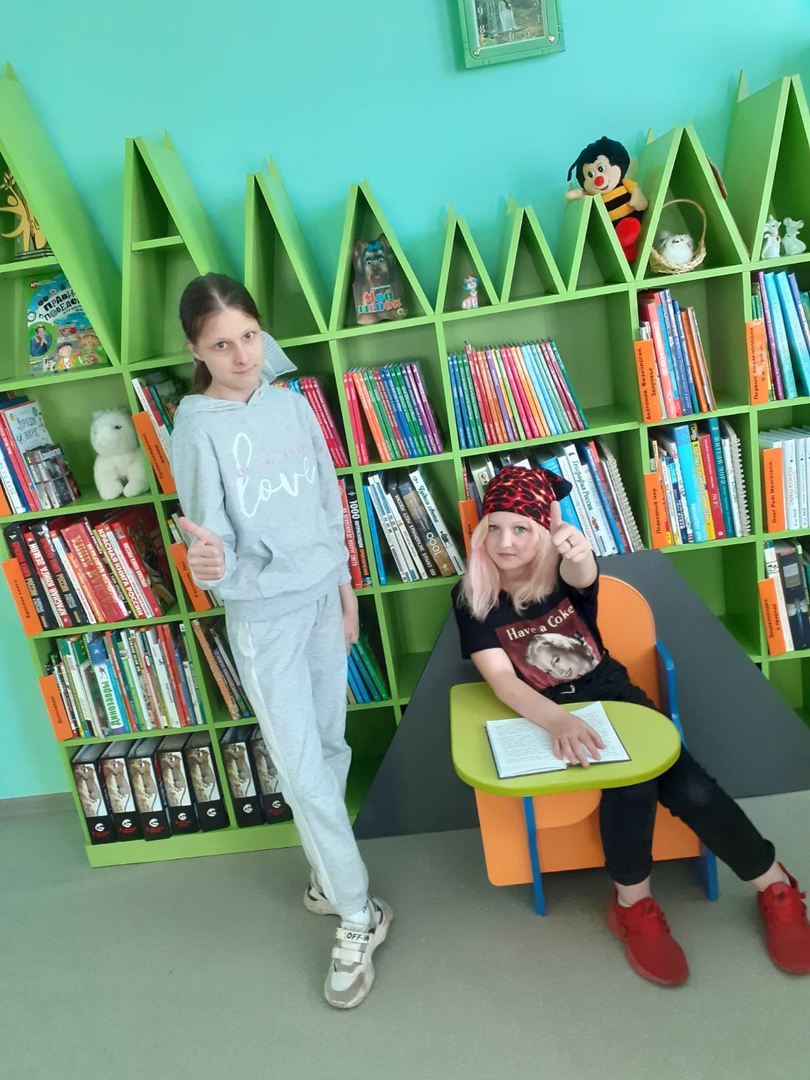 Сотрудничество с библиотекой продолжается до сих пор…
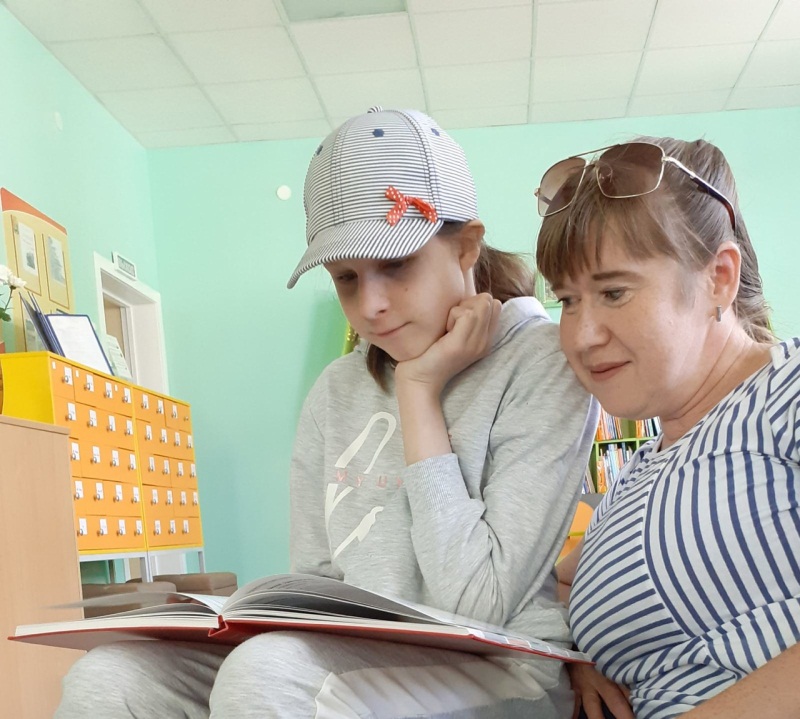 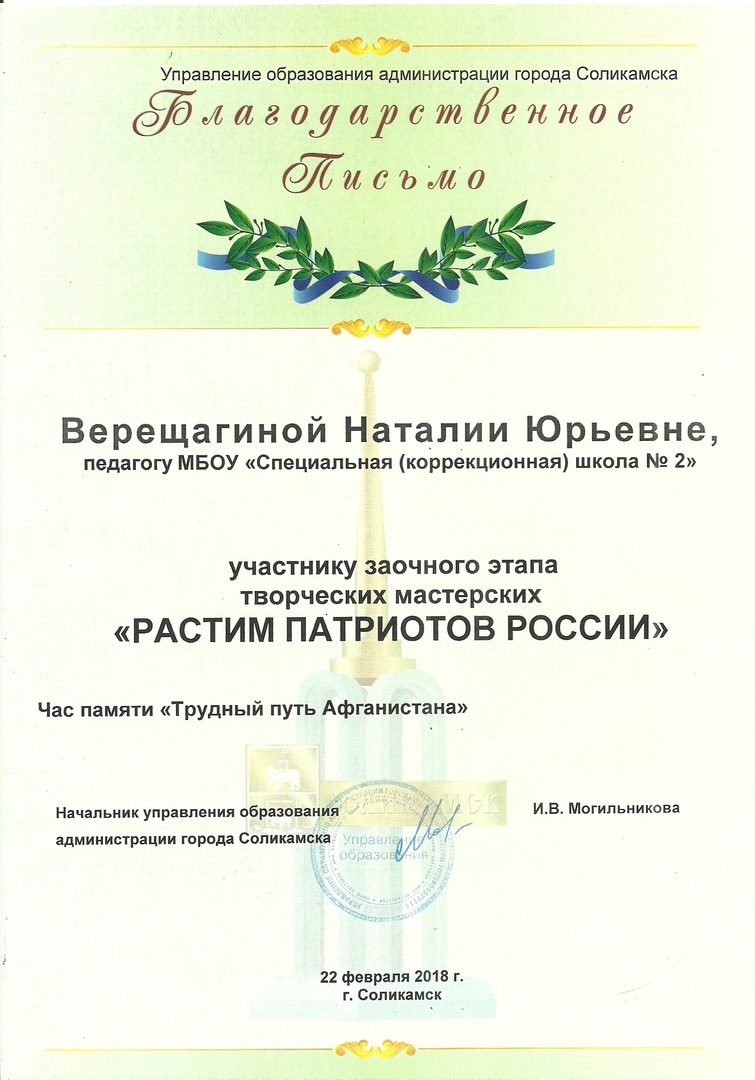 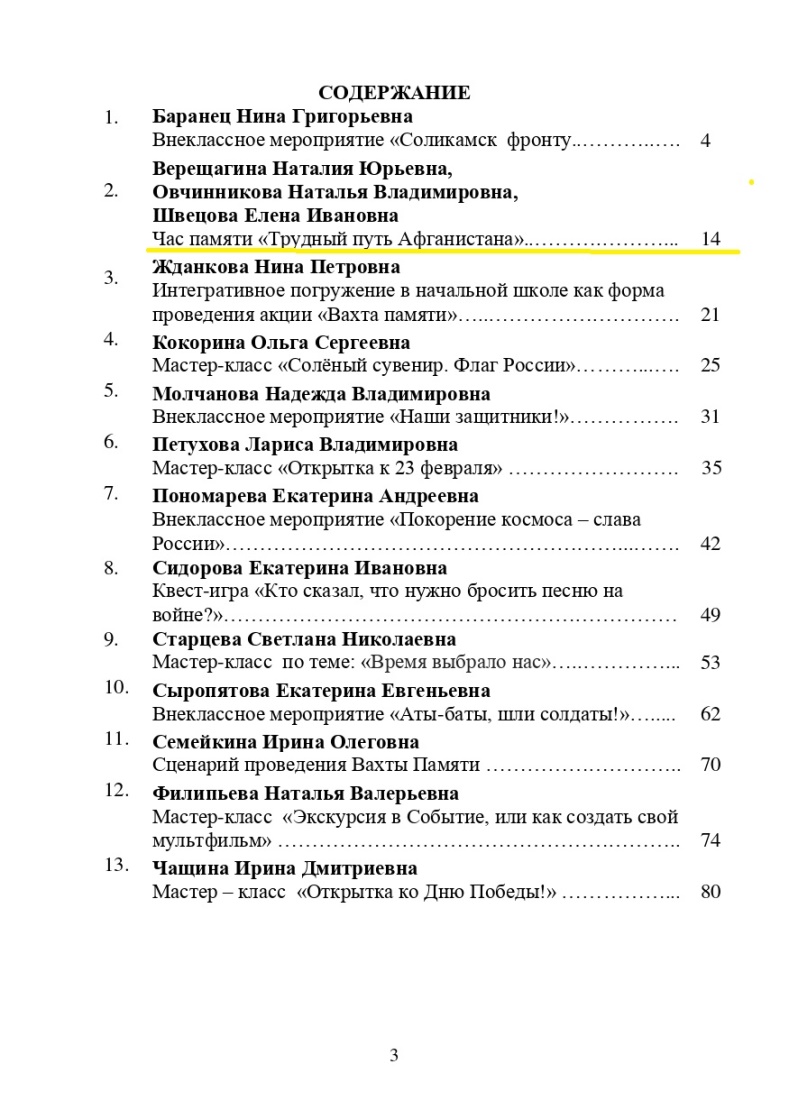 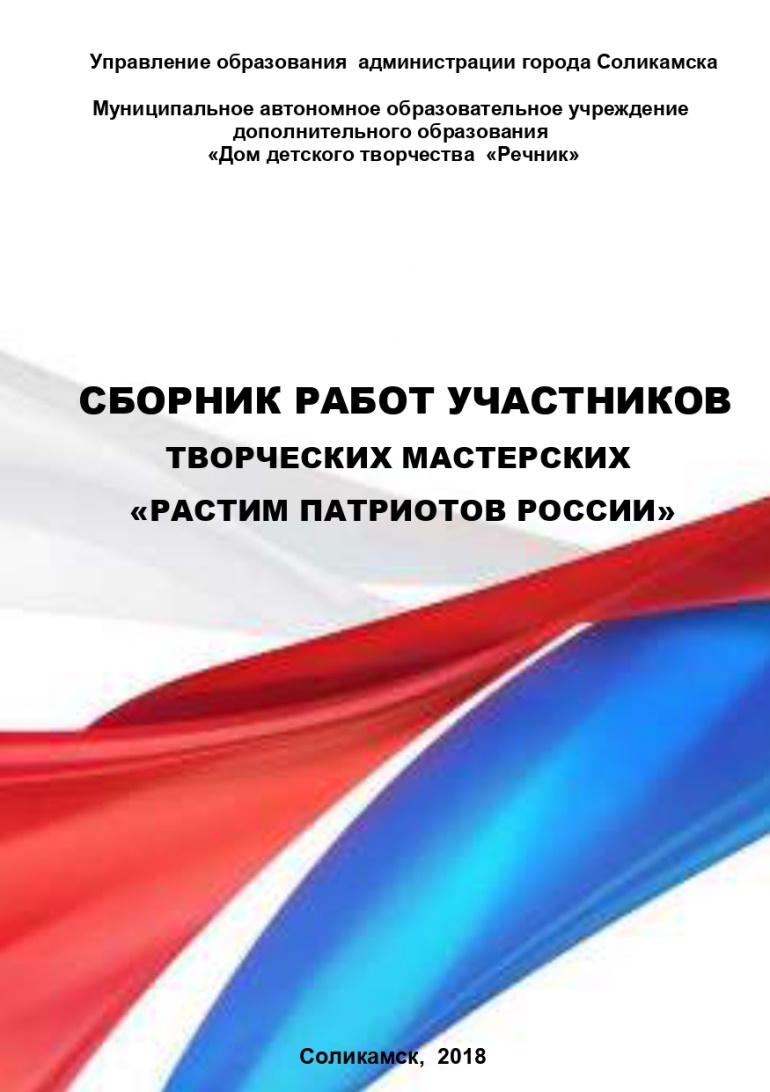 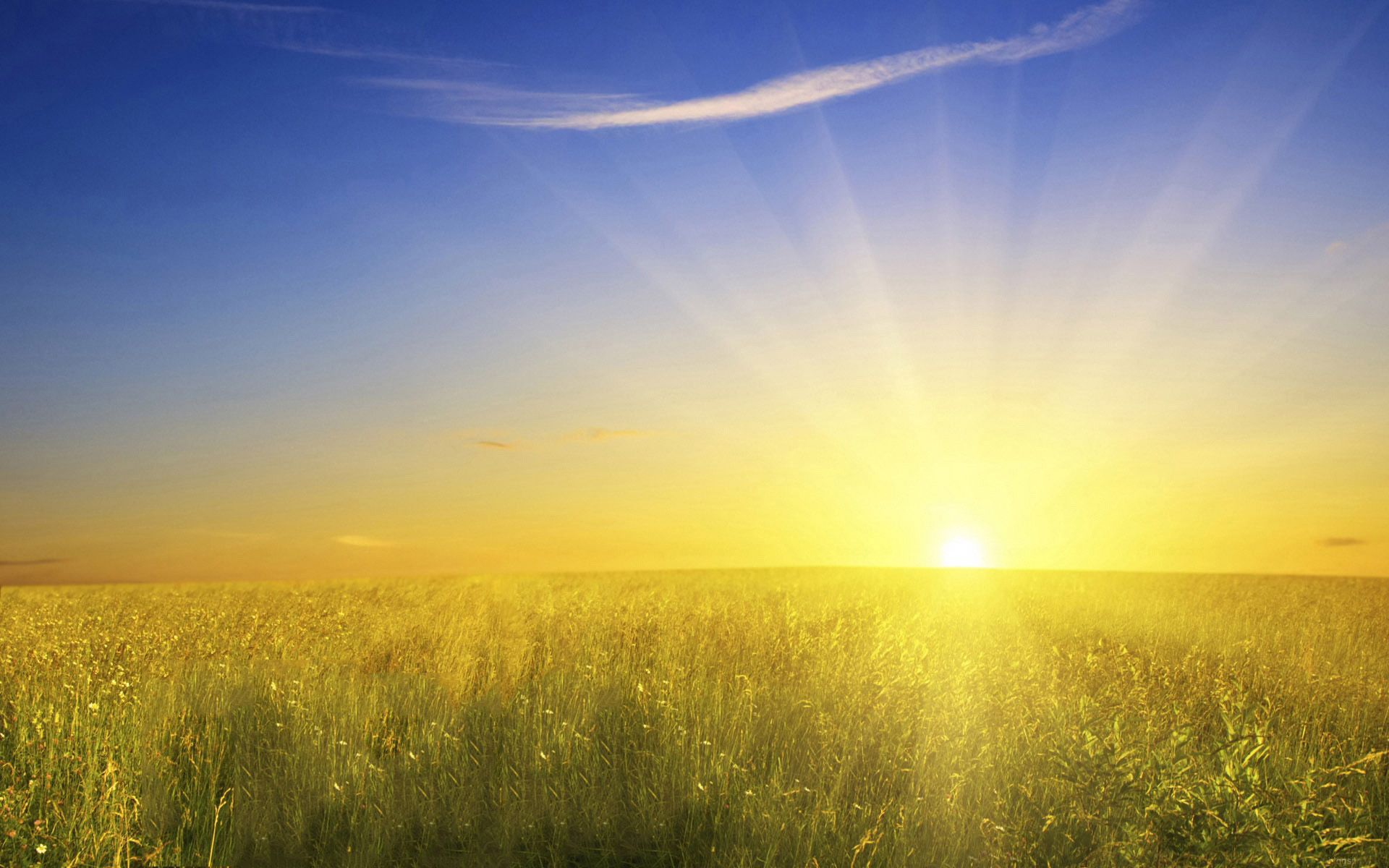 Проект «Утро»:
Учись. Твори. Развивайся. Обогащайся
Цель проекта – приобретение обучающимися социального опыта, системы ценностей и развитие творческих способностей. 
Срок реализации проекта: 2 года
Зачем нужен лепбук?
Все материалы лепбука соответствуют определенной теме и несут в себе познавательную и развивающую функцию.
Значение для педагога
способствует организации материала по изучаемой теме;
Способствует оформлению результатов совместной проектной деятельности;
Способствует организации индивидуальной и самостоятельной работы с детьми.
Значение для обучающегося
Способствует пониманию и запоминанию информации по изучаемой теме;
Способствует приобретению ребенком навыков самостоятельного сбора и организации информации по изучаемой теме;
Способствует повторению и закреплению материала по пройденной теме.
Памятная табличка на стене школы
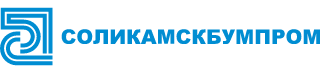 Сотрудничество с музеем истории              
 Исследовательская деятельность по изучению архивных материалов
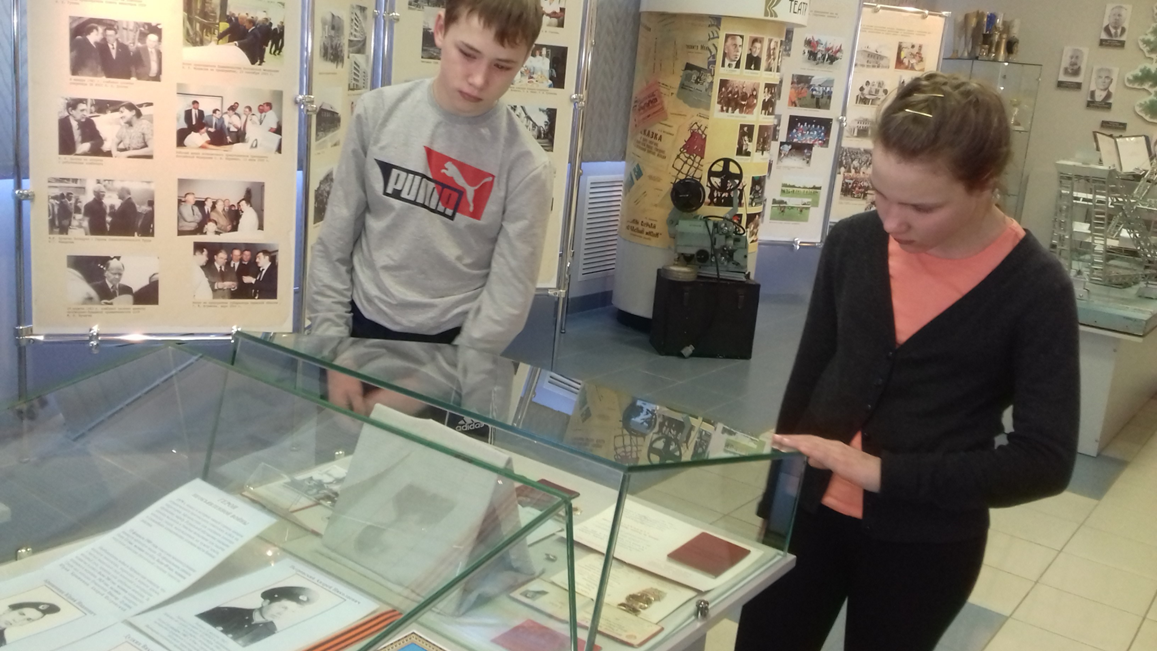 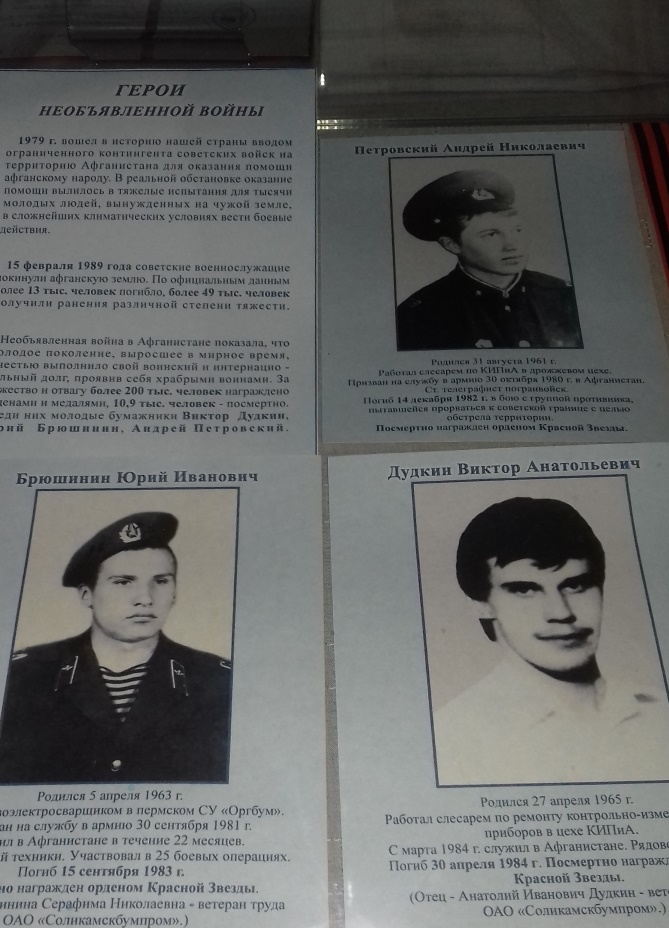 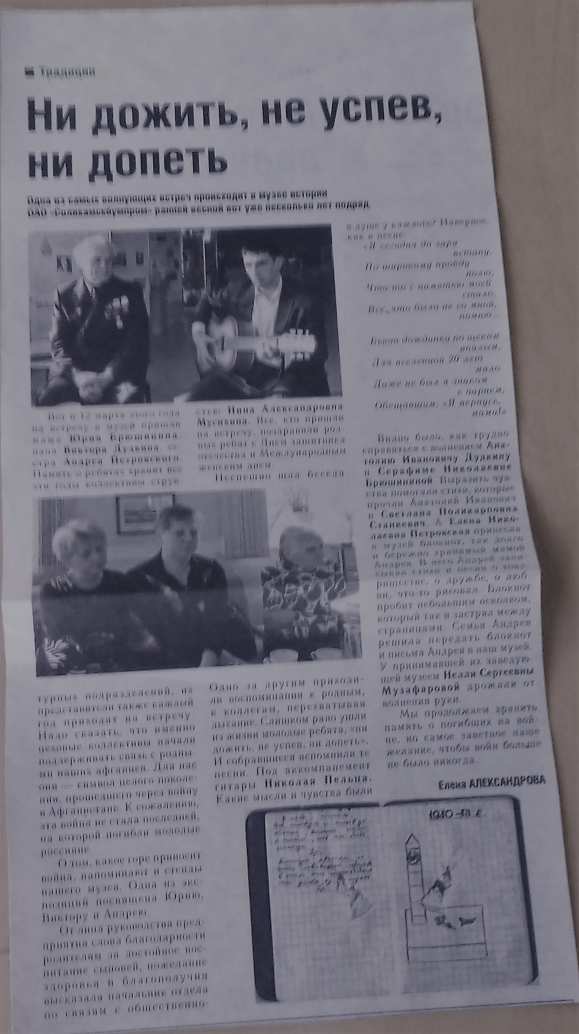 Интервью с матерью Юрия Серафимой Николаевной
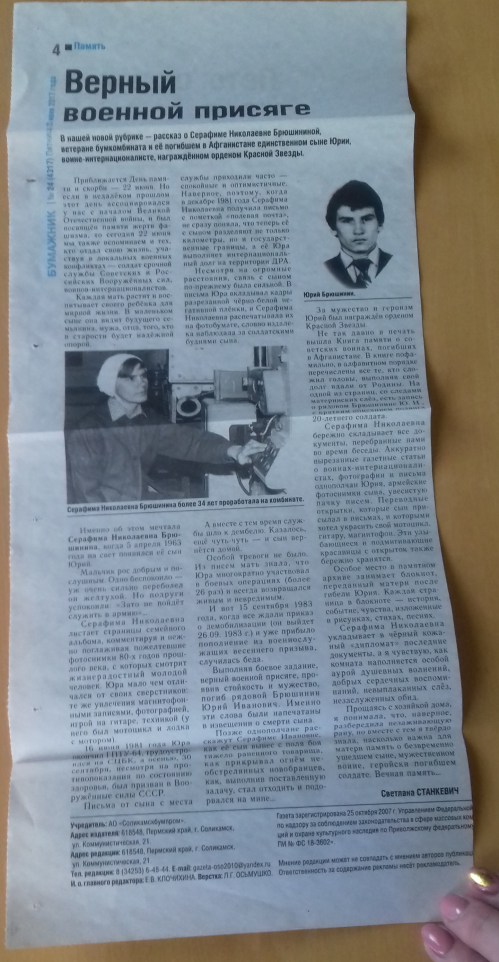 Встреча с руководителем музея
Встреча с участниками локальных войн
Библиотека семейного чтения,филиал №7
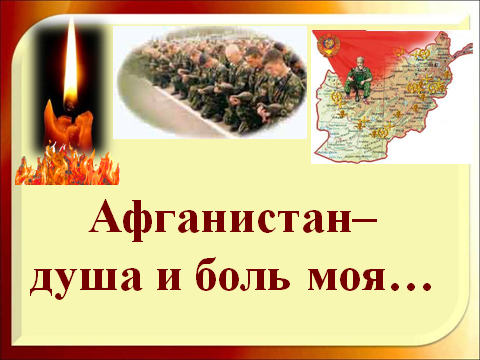 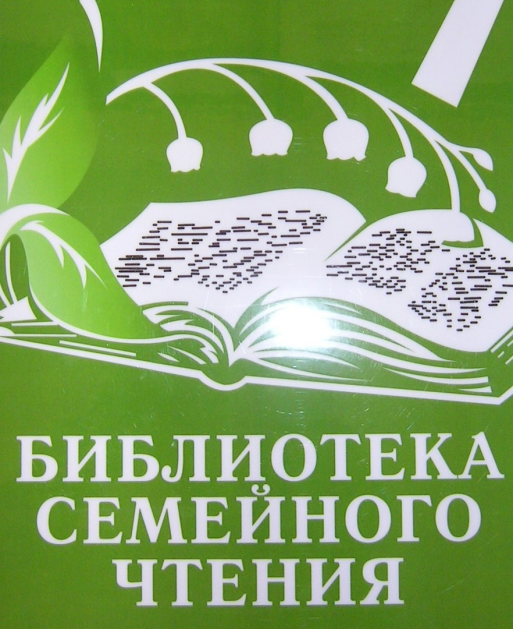 В память о солдатах, отдавших свои, совсем еще юные жизни, подавших руку дружбы и помощи, выполнивших свой интернациональный долг и погибших в Афганистане, Чечне и других локальных конфликтах планеты
Возлагаем цветы
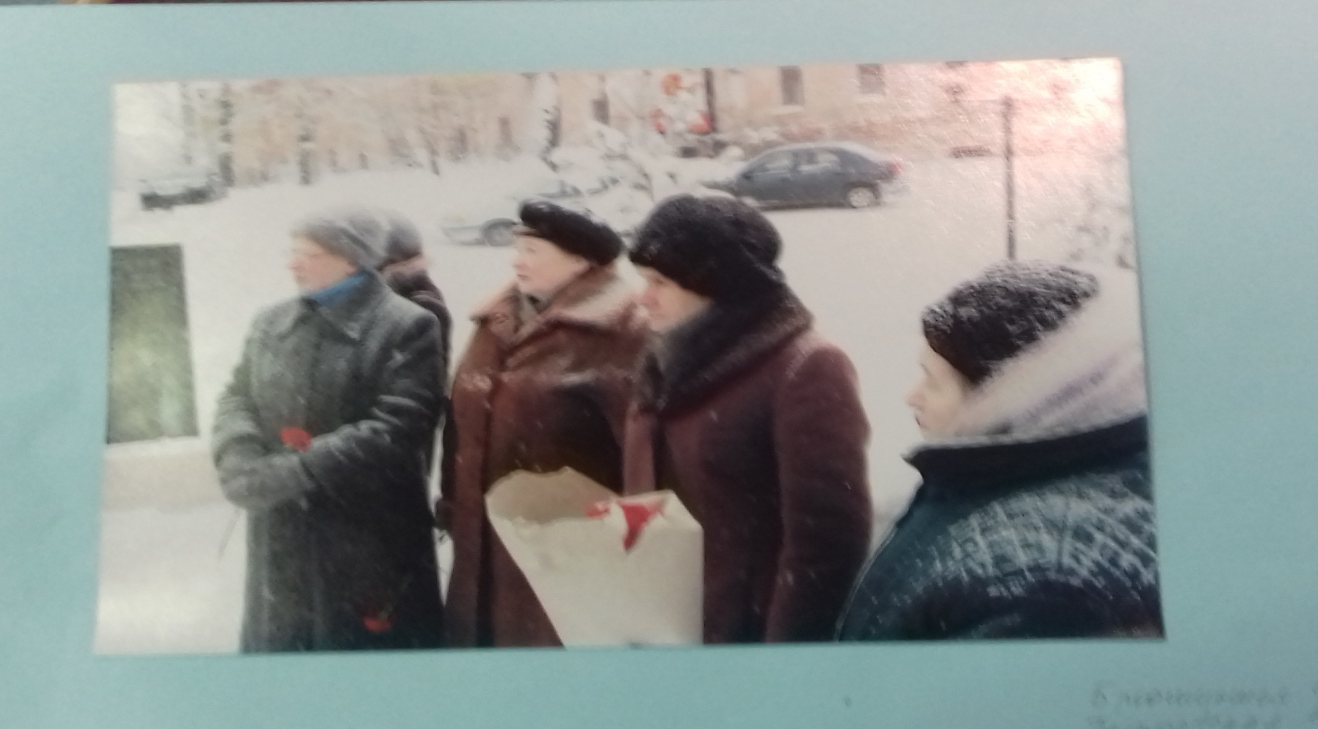 Мать Юрия Брюшинина на открытии памятника 
(из архивных документов музея)
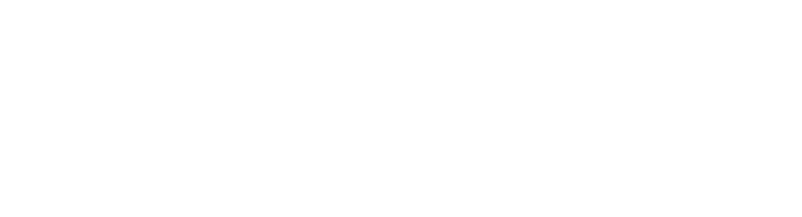 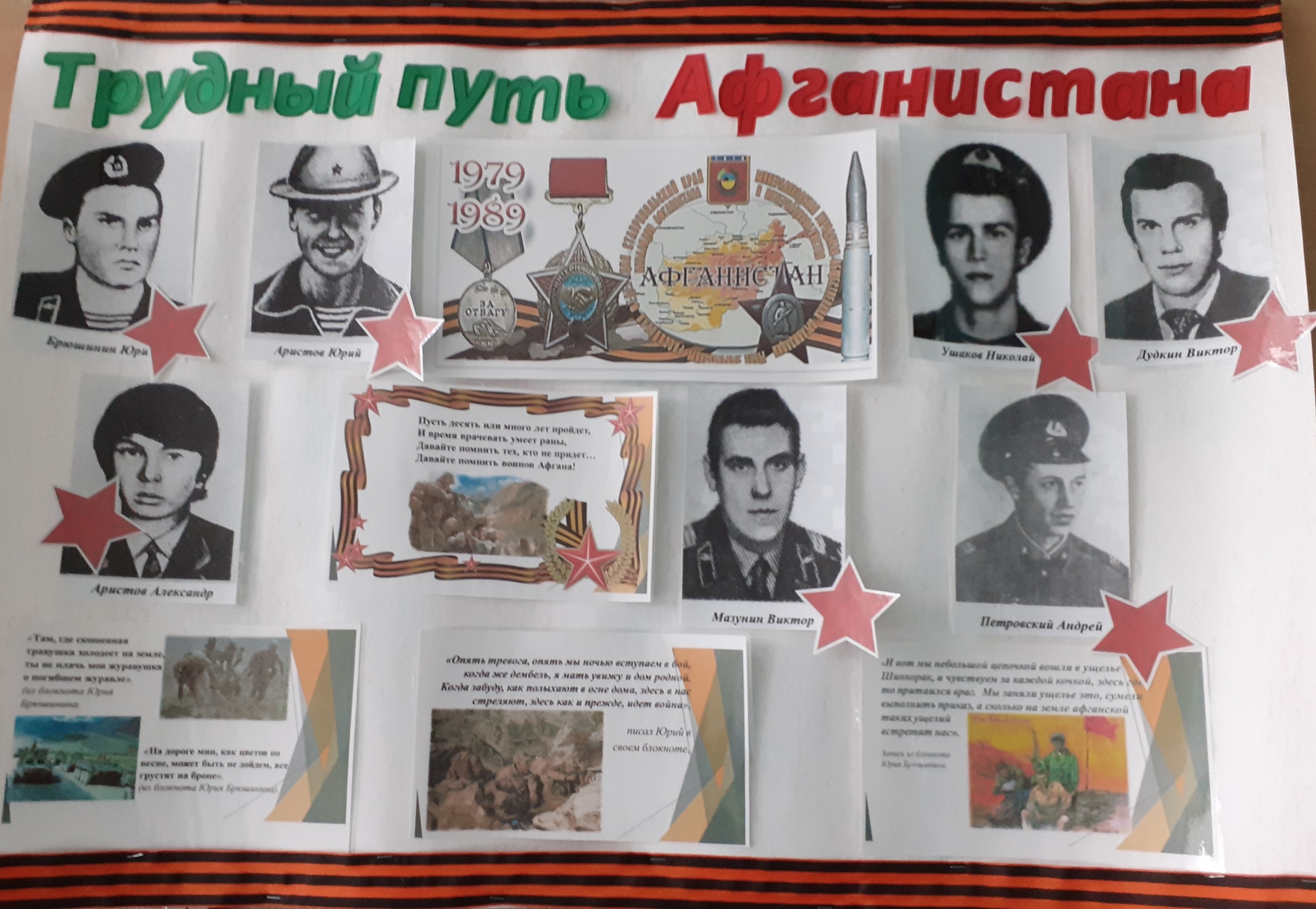 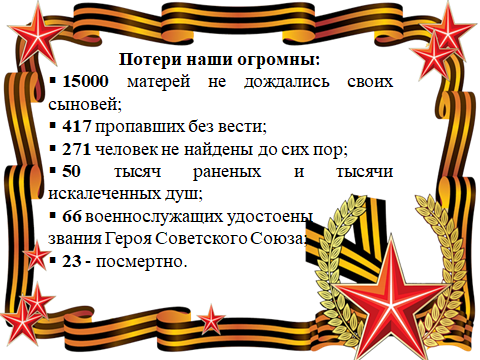 Встреча с Серафимой Николаевной в музее 18 марта 2018 года
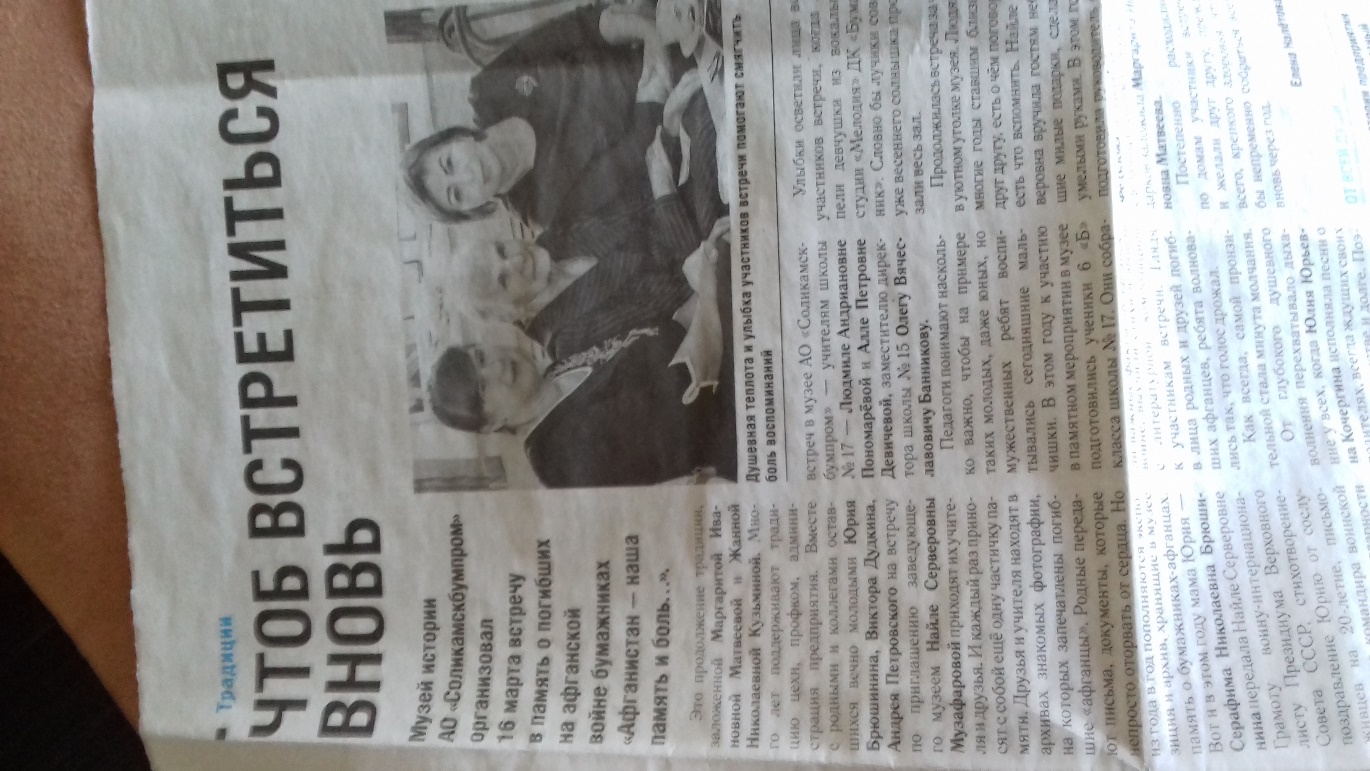 На встрече с родственниками героев афганской войны в Музее «Соликамскбумпром» мы рассказали матери Юрия о памятной табличке, которая бережно хранит воспоминания о нем.
Открытка для Серафимы Николаевны, изготовленная участниками проекта
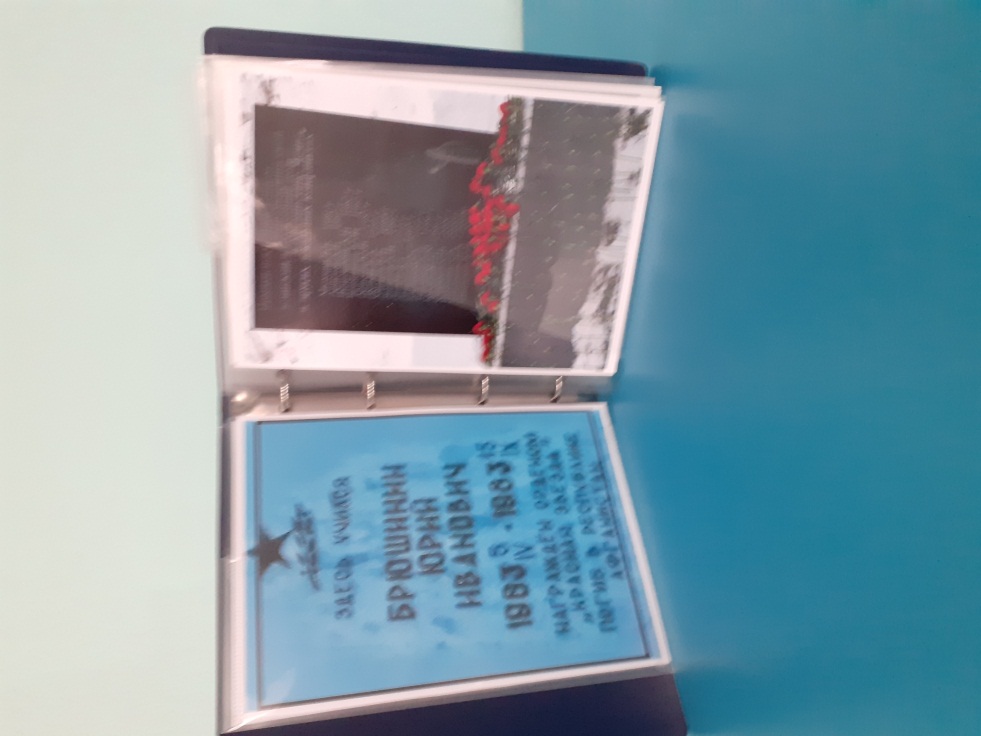 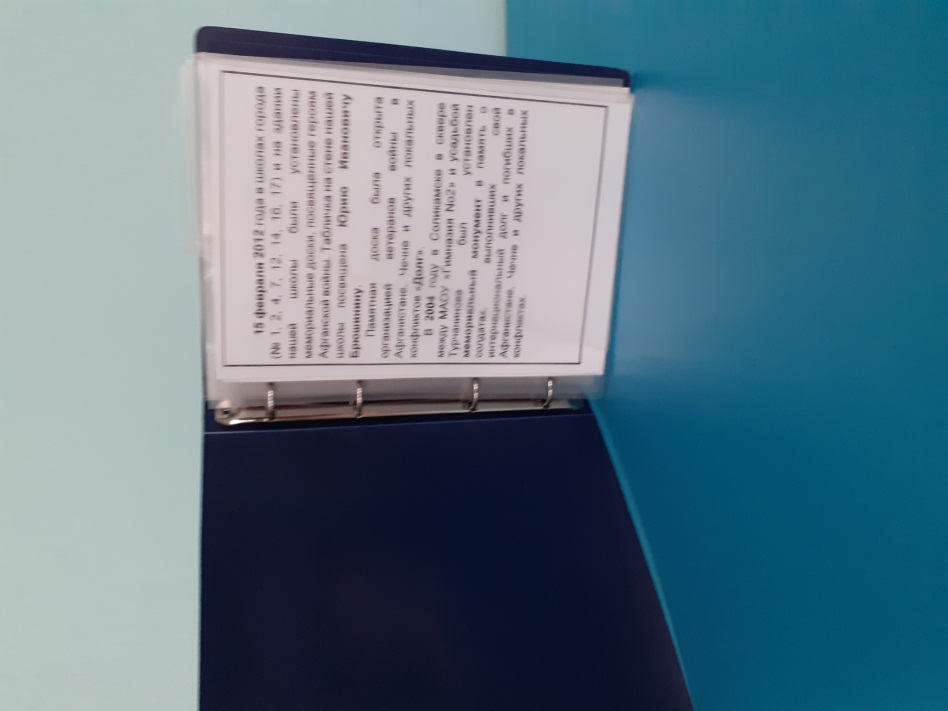 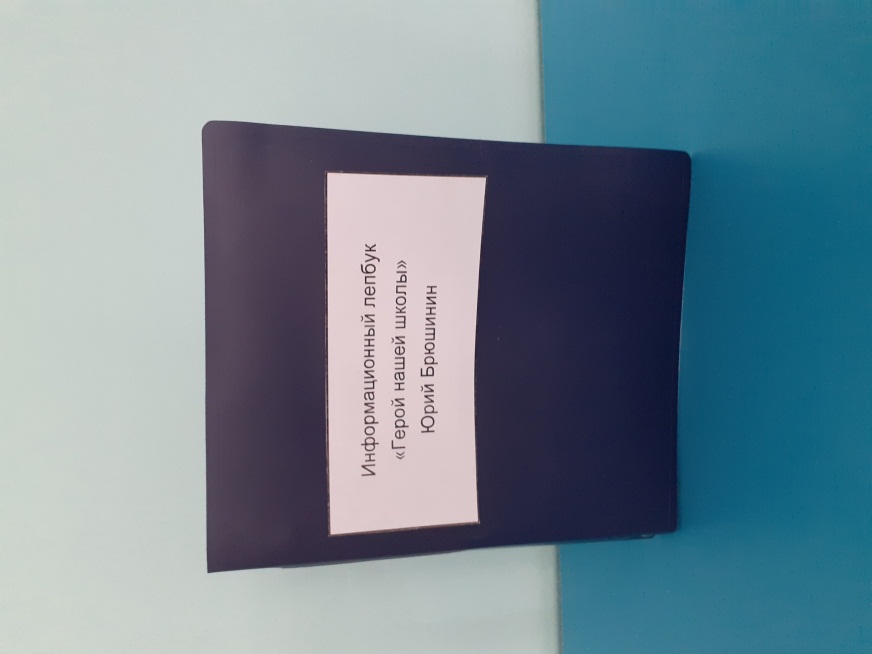 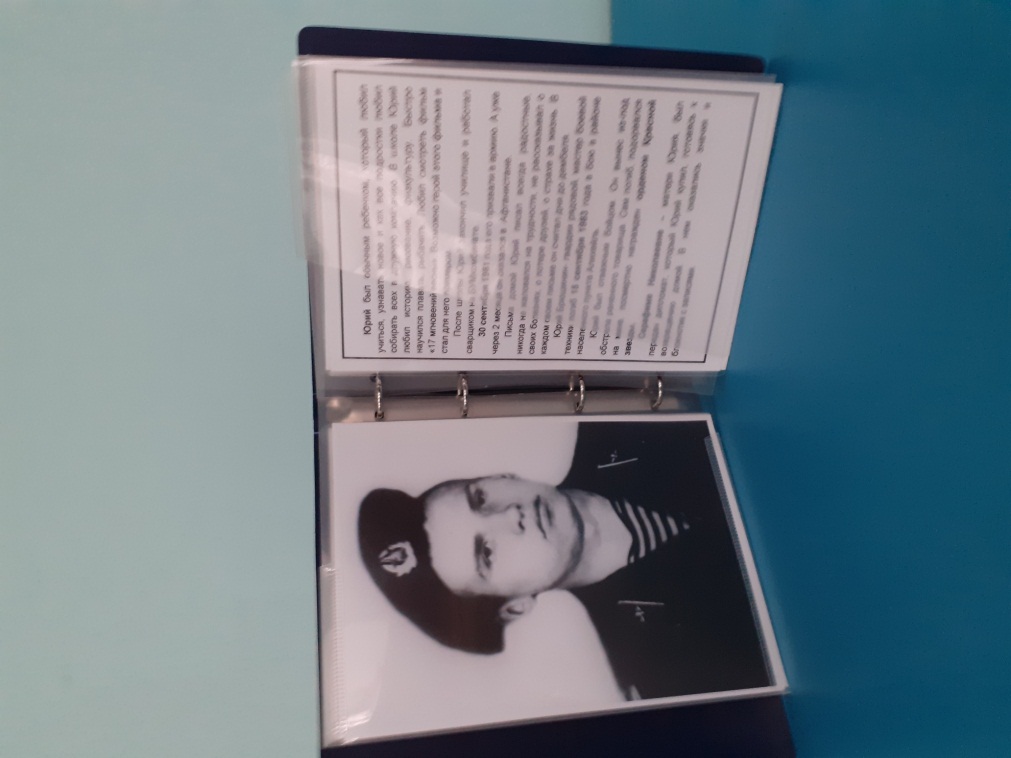 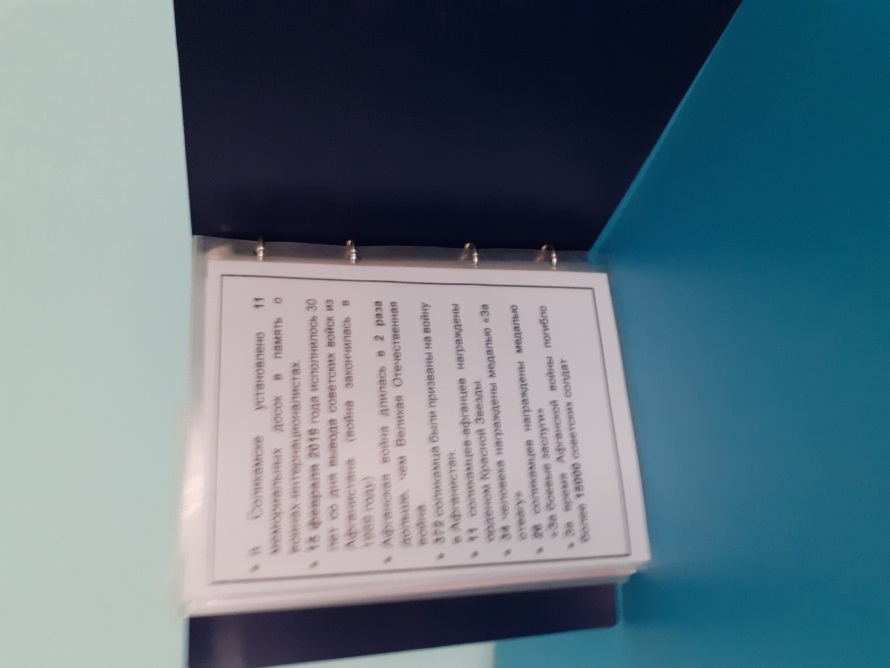 Юрий был отважным бойцом. Он вынес из-под обстрела раненного товарища. Сам погиб, подорвался на мине, посмертно награжден орденом Красной Звезды.
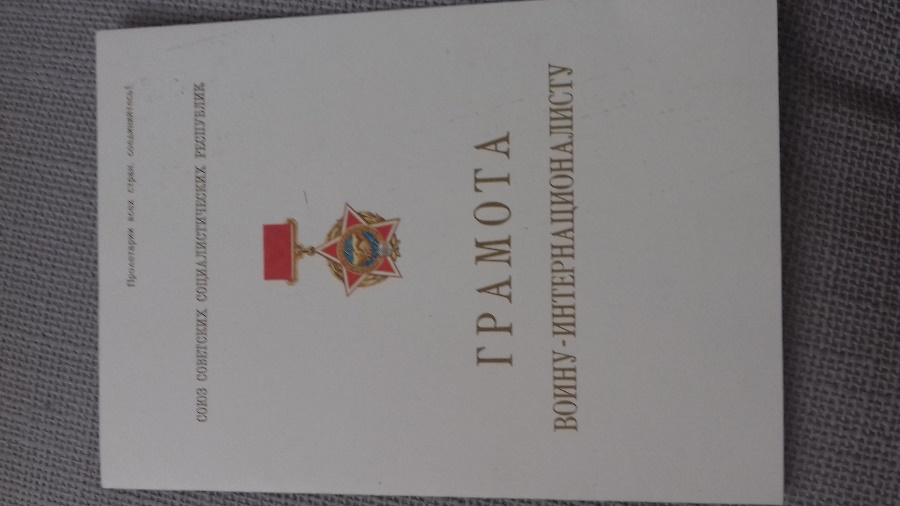 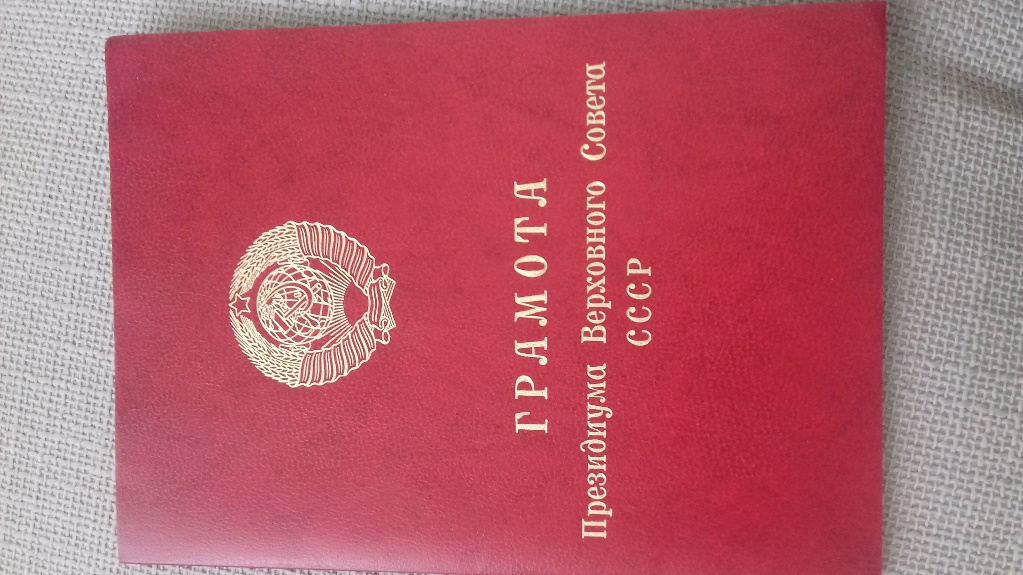 Готовим презентацию
Работа над памятным плакатом
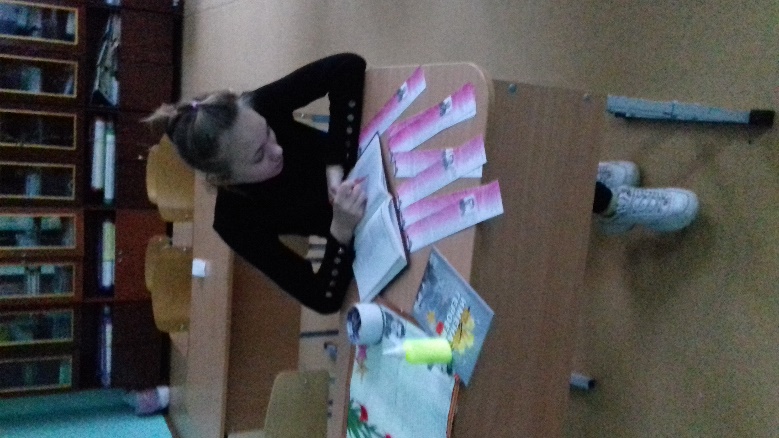 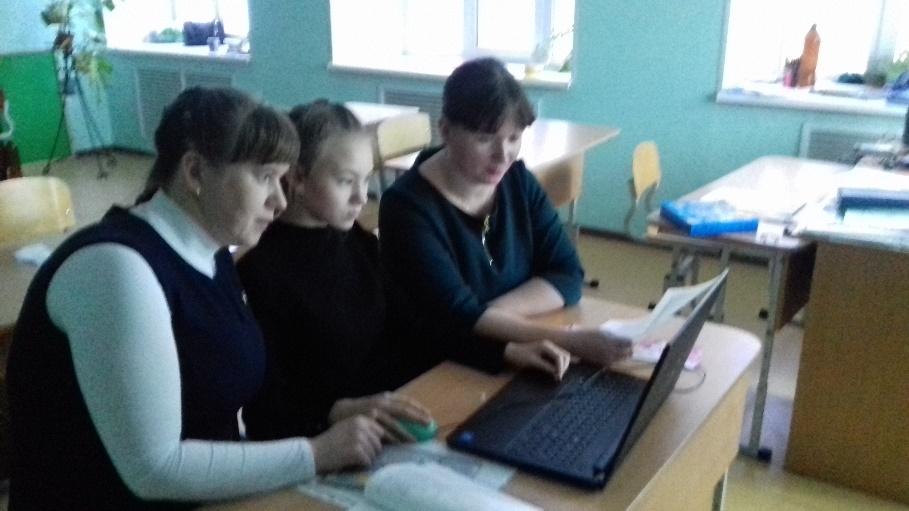 Изучаем литературу
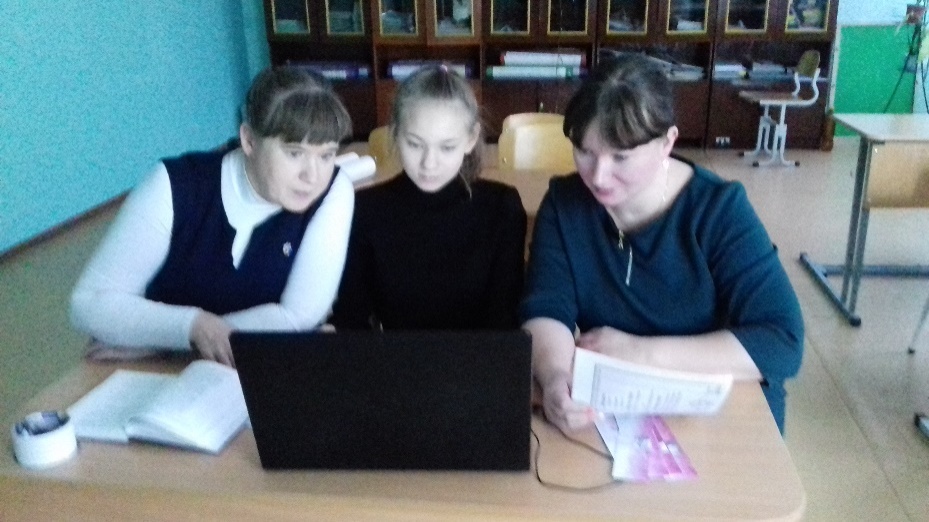 Анализируем документы и создаем презентацию
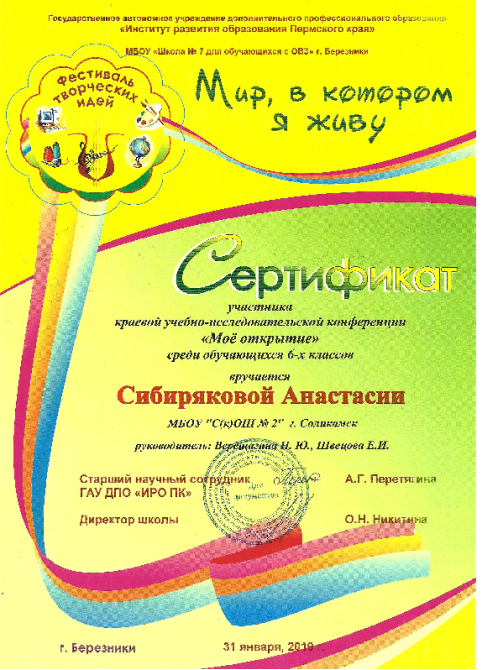 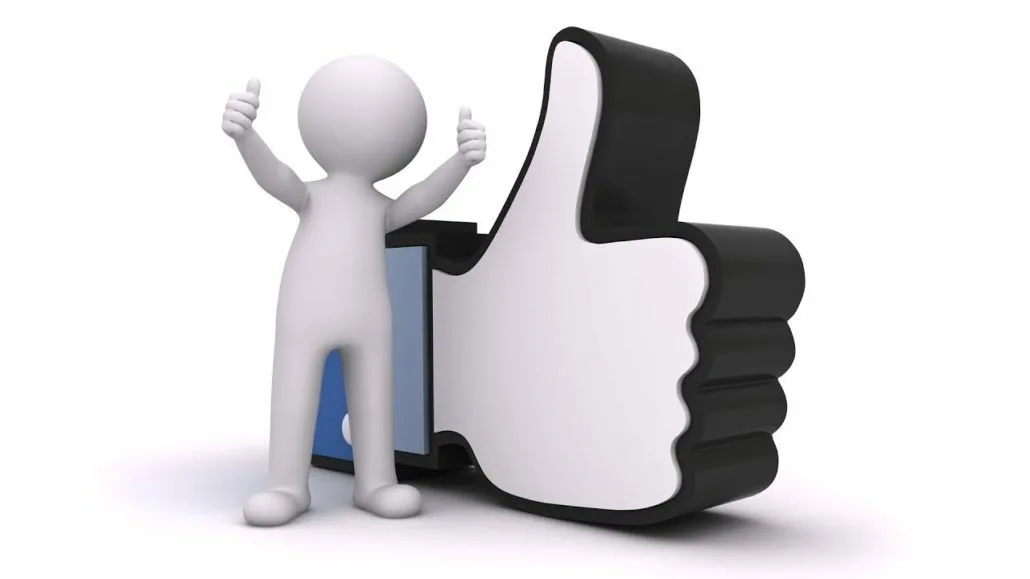 Формы воспитательной работы, ставшие традиционными:
Вахта памяти
Школьная линейка, приуроченная к гибели 
   Ю.И. Брюшинина
Ежегодные Часы памяти, посвященные выводу советских войск из Афганистана
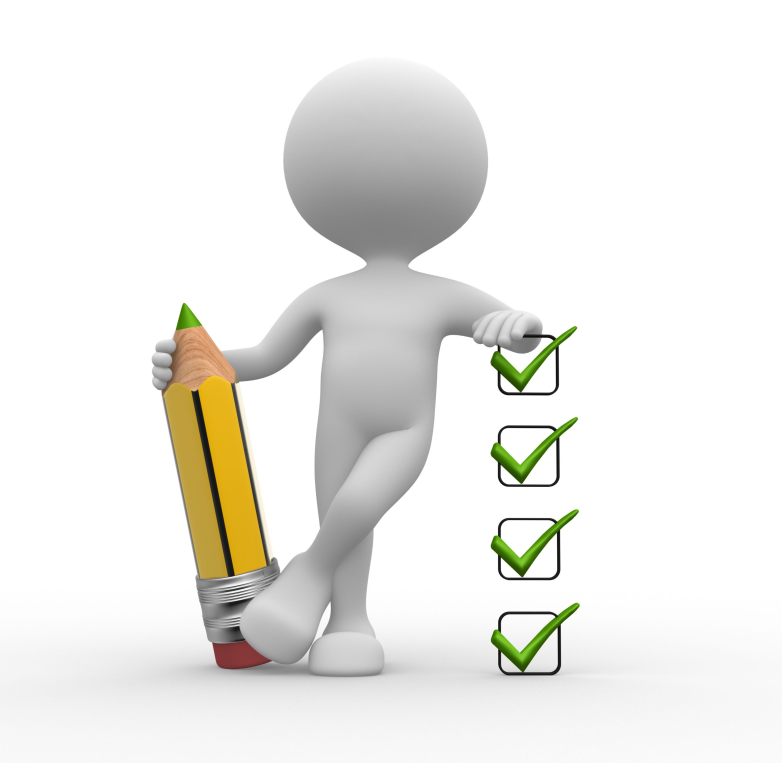 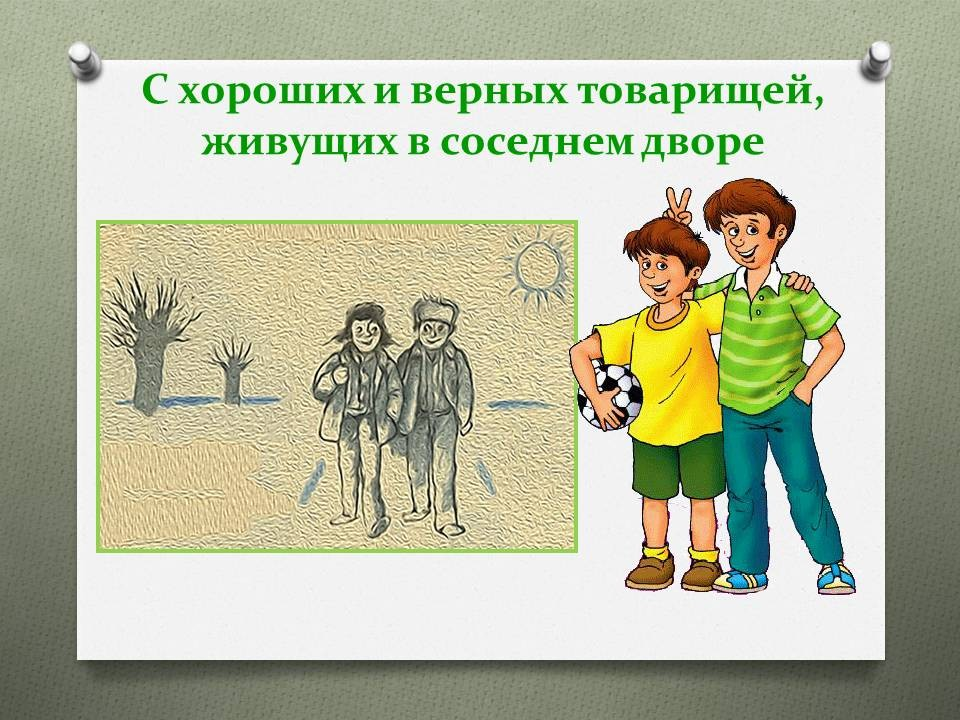 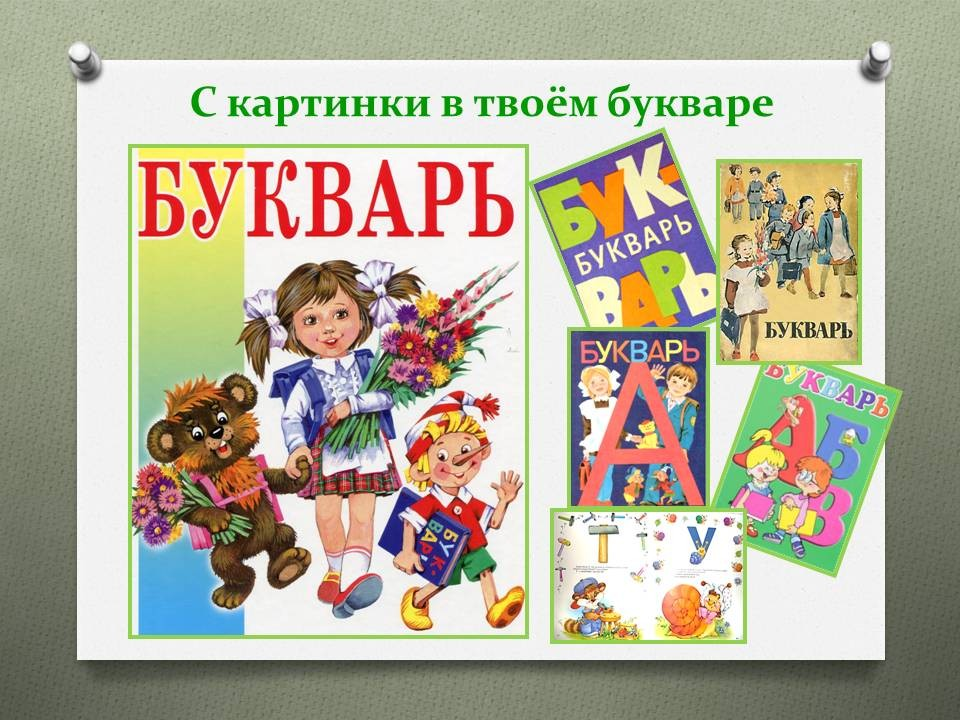 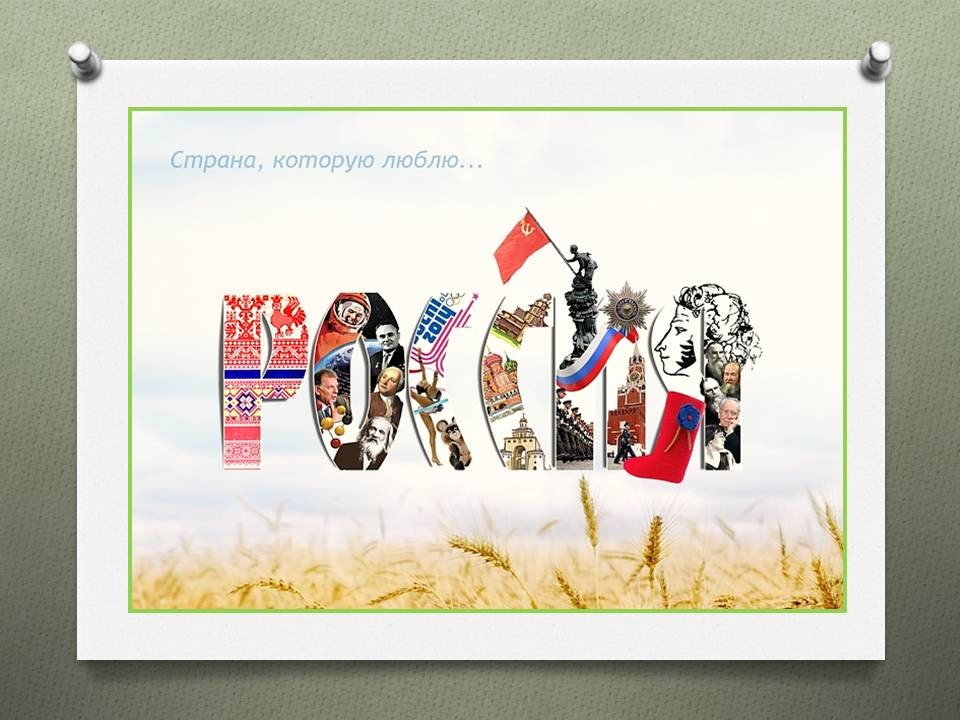 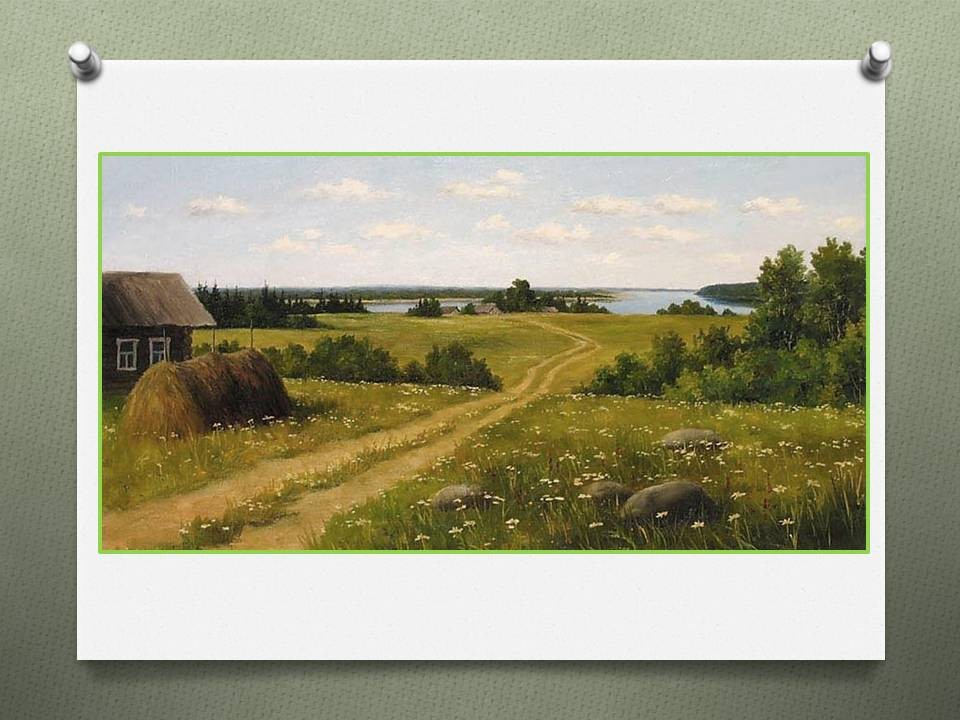 Спасибо за внимание!!